Wil je 
betrokken medewerkers, 
betrek ze dan

6
Interne
communicatie
Visie op interne communicatie
Extern winnen is intern beginnen

Basisvoorwaarden voor een goede interne communicatie:

Besluitvaardig management 
Transparante stijl van leidinggeven en communiceren 
Mogelijkheden voor feedback, interactie en dialoog
Actie- en interactievisie
De actievisie gaat uit van het topdown overbrengen van de boodschap op de doelgroep en is vrij zendergericht.
Actievisie
In de interactievisie staat de bottom up benadering via dialoog centraal.
Interactievisie
Elementen van de visie op interne communicatie
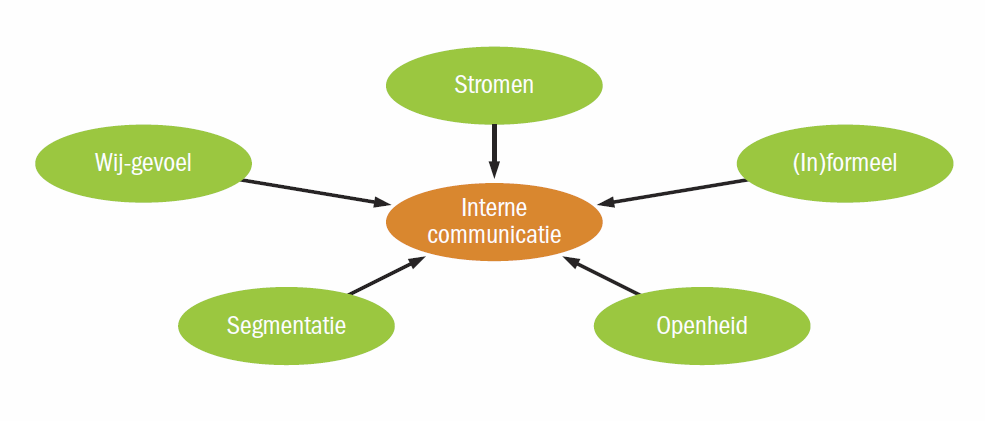 Interne doelgroepen
Globaal onderscheiden we de volgende interne publieksgroepen:

Directie
Management
Vaste medewerkers
Tijdelijke medewerkers, uitzendkrachten, stagiairs
Ondernemingsraad
Commissarissen
Communicatiestromen
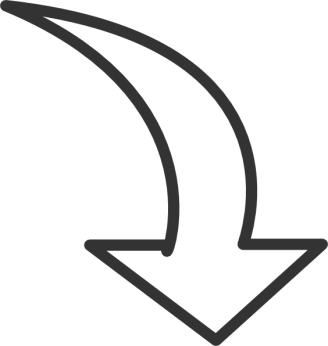 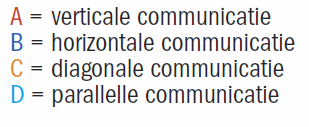 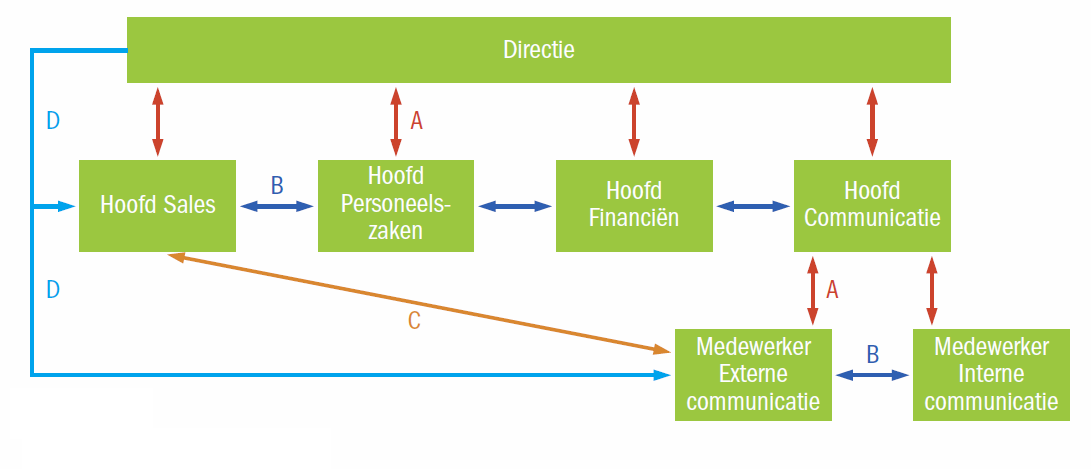 Soorten informatie
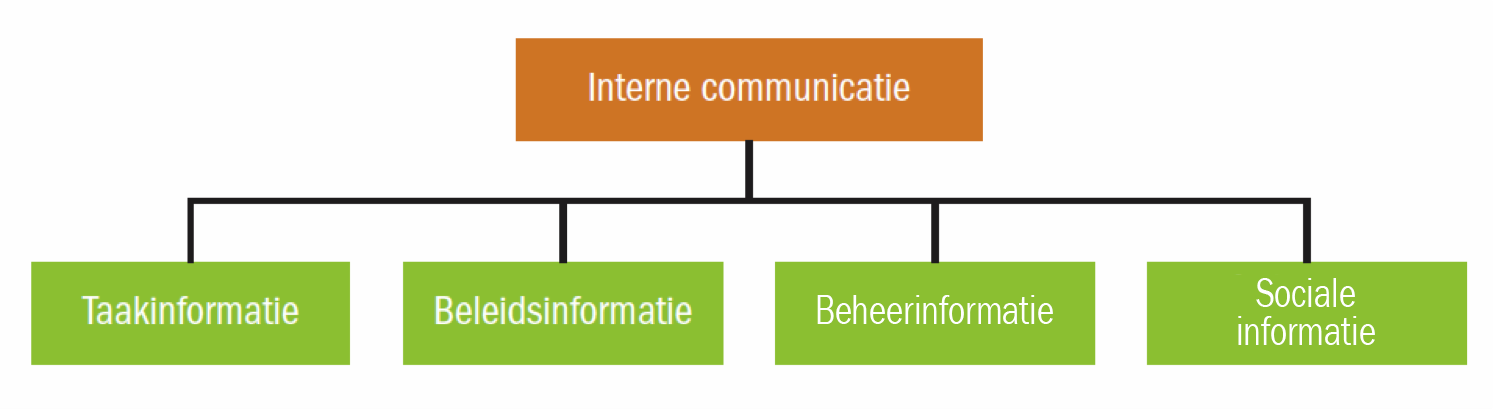 Taakinformatie zorgt ervoor dat de activiteiten op het juiste moment door de juiste persoon worden gedaan.
Beheerinformatie is informatie over de voortgang van alle werkzaamheden en projecten.
Beleidsinformatie betreft informatie over de gang van zaken in de organisatie
en de strategie.
Sociale informatie is informatie over personeelszaken, zoals procedures, regelingen, scholing, vacatures, huisregels  en arbeidsvoorwaarden.
Typen veranderingen
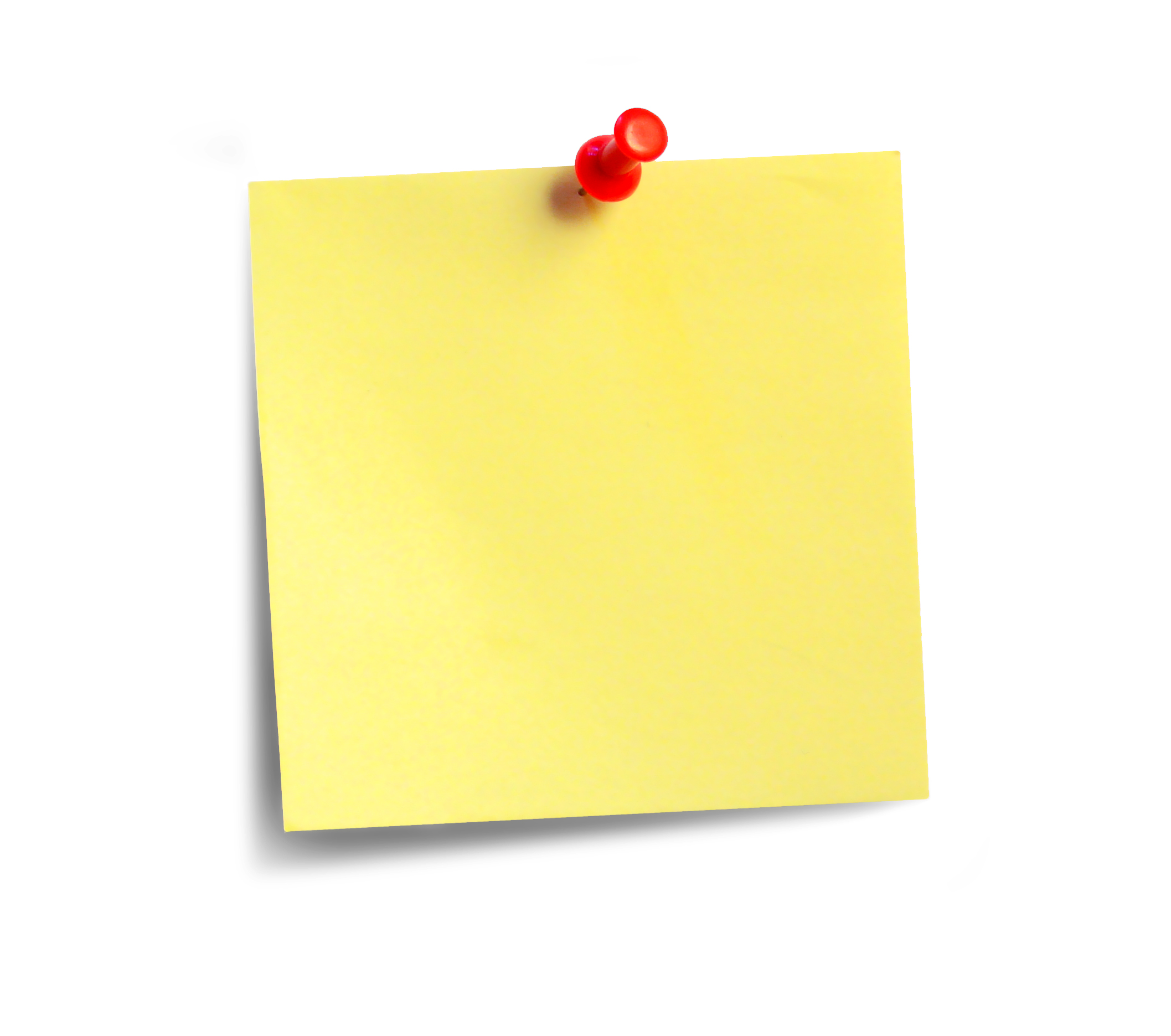 Hier gaat het om een nieuw beleid dat van toepassing is op de koers van de organisatie.

Hier wijzigt de opbouw van de organisatie of de systemen waarmee zij werkt.

Hier wil het management de gemeenschappelijke waarden en normen aanpassen om zo uiteindelijk tot een ander gedrag te komen.
Strategieverandering
Structuurverandering
Cultuurverandering
Weerstand bij veranderingen
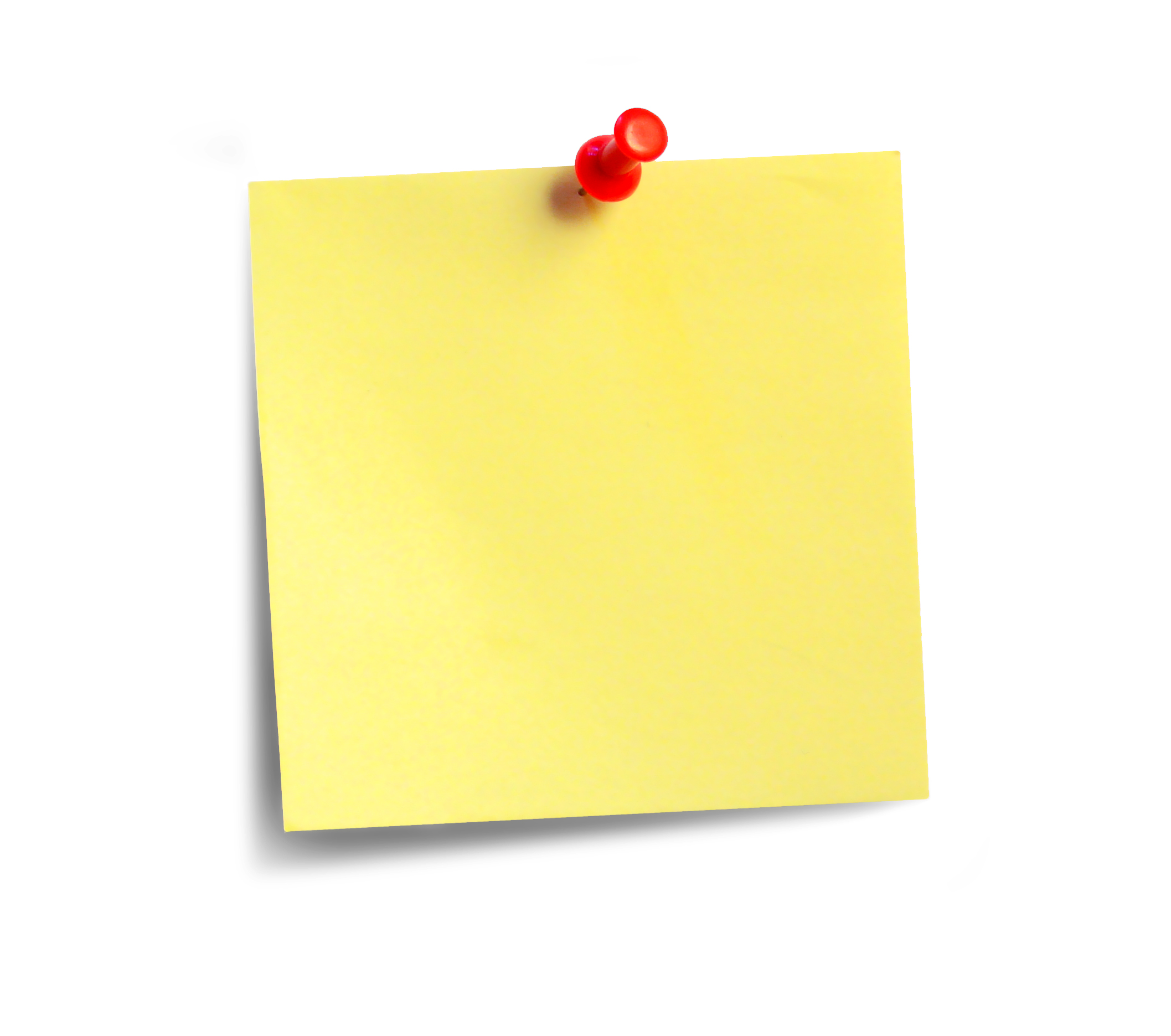 GEEN TIJD VOOR GEWENNING
AAN NIEUWE SITUATIE

ANGST OM MEER TE VERLIEZEN
DAN TE WINNEN

Gebrek aan vertrouwen

Gebrek aan informatie

Tegenstrijdige informatie
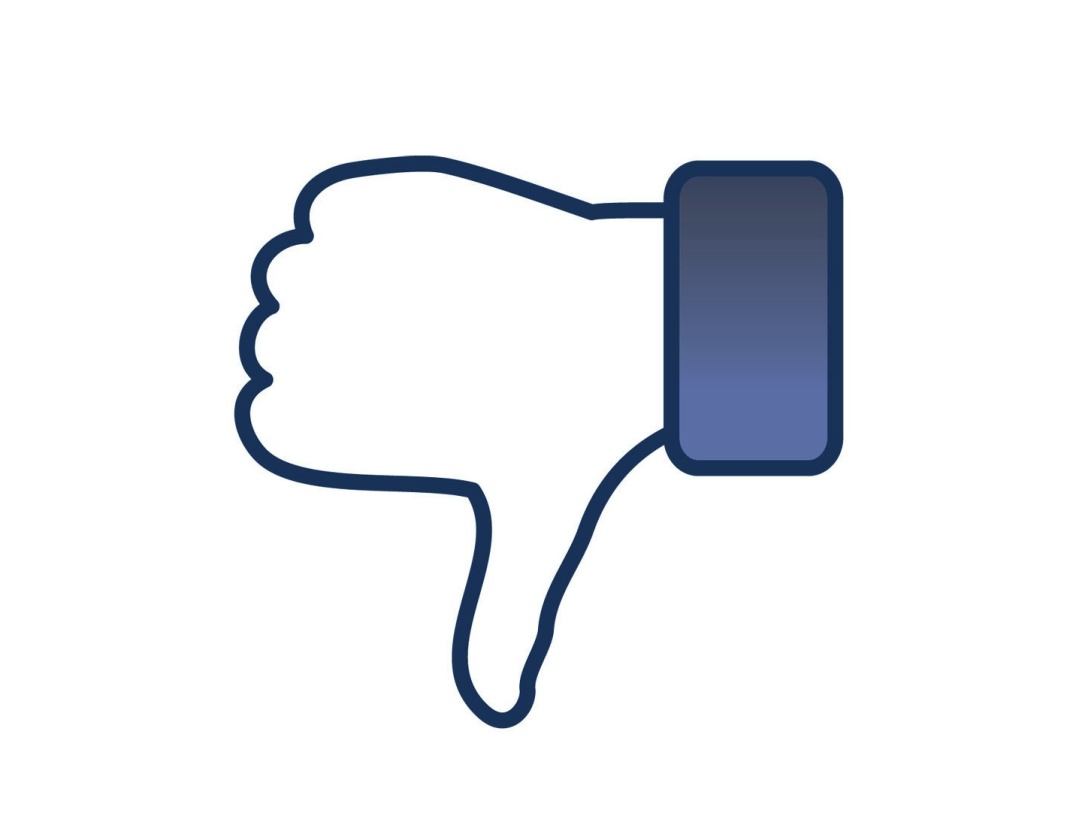 Online interne communicatie
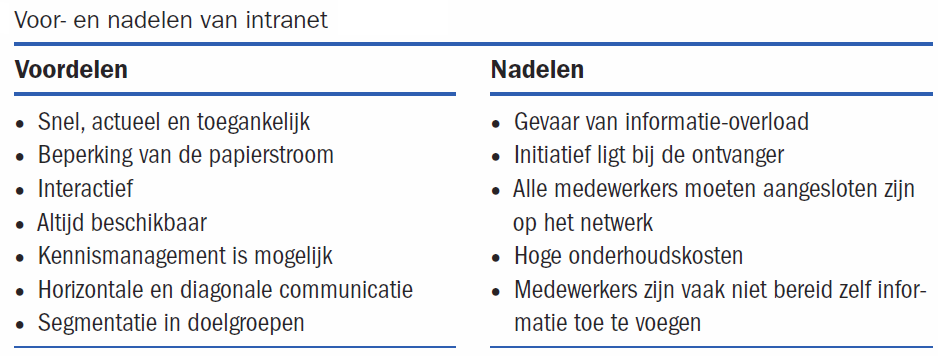 Offline interne communicatie
Werkoverleg
Informatiebulletin
Personeelsblad
Nieuwsbrief
Personeelsbijeenkomst
Introductie nieuwe medewerkers
Aanpak voor interne communicatie
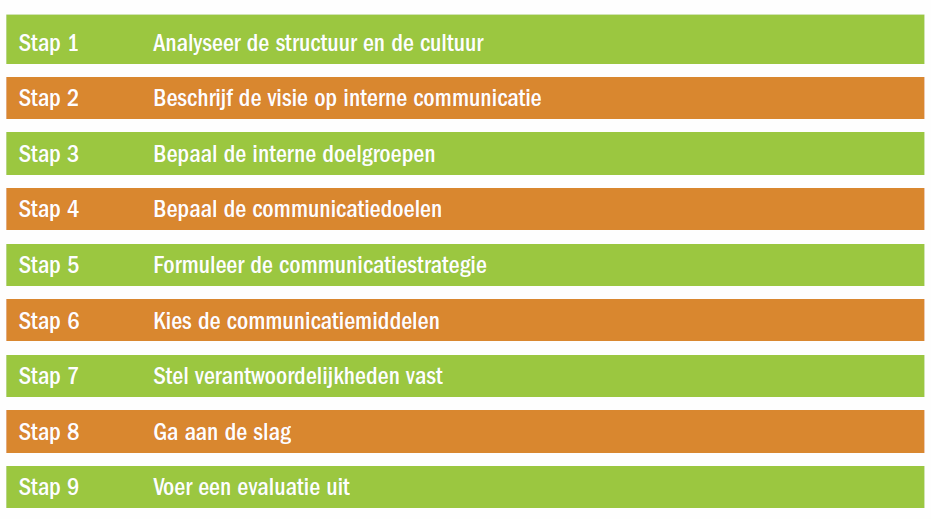